Key points for autism assessment in children
Shivana Dass
Consultant Community Paediatrician
Ipswich
DSM-V Autistic Spectrum Disorder
• Now two domains 
• Social communication and social interaction.

 • Restricted, repetitive patterns of behaviour, interests or activities including sensory difficulties, 

• Studies have shown that this change increases sensitivity and specificity of diagnosis

 • Symptoms must be apparent from early childhood, even if not recognised until later i.e. social demand exceeds their capacity .

 • Focus is more on the person’s needs and there is an expectation of assessment of the severity of autism and how much support is needed.

 • Diagnosis can be accompanied by “specifiers” – e.g. autism spectrum disorder with intellectual disability or autism spectrum disorder with language impairment
 • Women are specifically mentioned recognises that they may be underdiagnose
DSM- V Social (pragmatic) communication disorder
A. Persistent difficulties in the social use of verbal and non-verbal communication as manifested by all of the following: 
1. Deficits in using communication for social purposes, 
• such as greeting and sharing information, in a manner that is appropriate to the social context
 2. Impairment of the ability to change communication to match social context or the needs of the listener,
 • such as speaking differently in a classroom than on the playground, talking differently to a child than to an adult, and avoiding use of overly formal language 
3. Difficulties following the rules for conversation and storytelling, 
• such as taking turns in conversation, rephrasing when misunderstood, and knowing how to use verbal and nonverbal signals to regulate social interaction
 4. Difficulties understanding what is not explicitly stated (eg making inferences) and nonliteral or ambiguous meanings of language 
• (e.g. idioms, humour, metaphors, multiple meanings that depend on context for interpretation) Social (pragmatic) communication disorder cont 
B. The deficits result in functional limitations in effective communication, social participation, social relationships, academic achievement, or occupational performance, individually or in combination 
C. The onset of symptoms is in the early developmental period but may not be fully manifest until social communication demands exceed limited capacities
 D. These symptoms are not attributable to another medical or neurological condition or to low abilities in the domains of word structure and grammar, and are not better explained by autism spectrum disorder, intellectual disability, global developmental delay or another mental disorder
ASD- what it looks like Pre school
Non verbal or non functional speech
Repetitive noises
On own agenda
No name response
No sharing joint attention/joint referencing
No shared enjoyment
Eye contact
Sensory interests
Repetitive interests
Stereotyped behaviours
Poor sense of personal space
ASD – what it can look likeSchool Aged
Hard to engage, relationships not important
Difficulties in sustaining conversations
Don’t feel need for other people
Seen as cold, lacking empathy, can’t understand emotions
Difficulty taking other’s views
Rely strongly on cognitive information, not feelings
Rigidity in thinking
Often heightened or reduced sensitivities
[Speaker Notes: Put on paper for later reference]
Diagnostic process
Pre School vs School Aged children

Pre School
Usually HV referral, rarely GP, sometimes SLT
Nursery report is essential
MDA process
SpHV, SLT, OT, Paediatrician, Psychology, PT only if a physical concern
- developmental levels are useful
limitations
Nursery encouraged to attend feedback
Action plan
EHCP
School Aged pathway
Age 4-11; beyond this age is ADYSS
GP/School nurse/SLT referral- through Barnardo’s, not directly to us
Schools not able to refer directly but school information is essential
Useful info include: 
General concerns within school
Learning levels
What has been put in place to support the child
More specific for social communication- social interaction with peers, adults, younger or older children, conversation skills, play skills, social background, family history, sensory processing difficulties
Home educated children
Referral accepted
Referral Planning Meeting Pathway for children over 4 years
Specific Social Communication Difficulties Questionnaires- 
Parent and School
Scores
Free text 
Information is analysed by senior community paediatrician
Plan
Multi-Agency assessment
For Speech Therapy assessment and paediatrician appt
Just for paediatrician appt
Other
May be discharged at this point
On occasion passed directly to psychology
ASSQ integrated school questionnaire (002).doc (sharepoint.com)
Speech therapy assessment by highly specialist speech therapist
Usually at school
Discussion with parent/teacher
Observations at breaktime and in lesson
Formal assessment of social use of communication
Waiting times generally a few months

Community Paediatrician appt
Waiting list currently 1 year
Usually have the speech therapy assessment prior to paediatric appt
Initial appt usually a pulling together of school info, family info, speech therapy assessment, observations of child and assessment
Community Paediatrician appt (cont)
Sometimes diagnosis is clear and can be made if supporting info available
Other times, need another appt to clarify
ADOS-2/ BOSA assessment- waiting list varies

ADOS-2
Gold standard but not diagnostic in itself and must be considered in light of the available info
Must be targeted to the child’s learning levels
Many things can contribute to the scoring on an ADOS, including learning difficulties, speech delay, attachment issues, anxiety, behavioural difficulties

School Observation
EADS
Sometimes the outcome is:
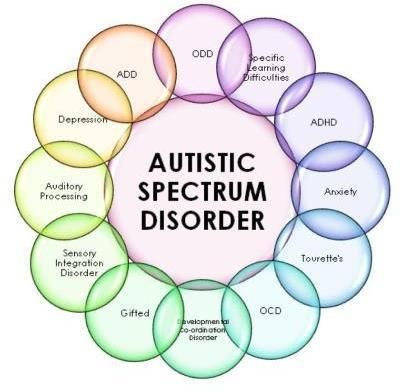 Because:
Learning difficulties
Speech delay
Other underlying issues-differential diagnosis 
 genetics eg Fragile X, Rett’s
FASD
attachment, 
anxiety
ADHD commonly clouds the presentation
Safeguarding/ exposure to frightening situations/ abuse/neglect/understimulation
Behavioural difficulties- ODD
Epilepsy
OCD
Tics/Tourettes
Self-Stimulation
Parental mental health/ FII
Hidden agenda-Benefits


The diagnosis is rarely clear cut and frequently the above conditions co-exist or are the sole explanation for the child’s presentation
Prevalence of Psychiatric Disorders in Children with Autism (Simonoff et al 2008)
Population derived sample
 n=112, 10-14y, 98 male
70% had at least one comorbid disorder
41% had 2 or more

Most common were
Social anxiety disorder 29.2%
ADHD 28.1%
Of those 84% received a 2nd comorbid diagnosis
ODD 28.1%
(Cont.)
Other disorders
Tourette’s 4.8%, Chronic tic disorder 9.0%
Generalized anxiety disorder 13.4%
Panic disorder 10.1%
Enuresis 11%, Encopresis 6.6%
OCD 8.2%
Mood disorders (quite low, ?age range)
Major depressive disorder 0.9%
Dysthymic disorder 0.5%
10.9% had a period of depression or irritability not meeting criteria
ASD and girls……….
 Compared to males, females with ASD have:
 • fewer and qualitatively different repetitive behaviours
 • equivalent levels of social and communication difficulties 
 • less obvious difficulties with socialising and behaviour regulation at school- but NOT at home! 
• higher levels of internalising difficulties
More subtle social difficulties...the ability to mask difficulties better than boys 
• More socially motivated, and more often aware of what is lacking 
• More skilled in one-to-one interaction than boys...often protected by a single friendship 
• More likely to be misunderstood at initial presentation to service
What to look for in a girl with suspected ASD – with normal-range IQ:
 • Does she lack ability to interact fully in groups, and show reliance on one friendship? 
• Emotional crisis often provoked by a breaking down of these friendships, especially in adolescence (when clinical manifestations are more prominent) 
• Are RRSB’s masked because they are “normative” and “social” in nature


Children with high functioning ASD
Red Flags
Developmental regression
Seizures
Prevalence epilepsy in ASD ~30%
  Prevalence ASD in epilepsy ~30% 
 Epileptiform activity (subclinical epilepsy) seen in some children with ASD without seizures (up to 30%
Sometimes it is difficult to differentiate between epileptic seizures and ASD mannerisms
We depend on Schools and value working together
Formal Learning levels (education psychology where necessary)
EHCP
SENDIASS
Support
Family
Environment
School
Community
From NHS
Post diagnostic workshop run by Clinical Psychologists
Early Bird- (under 5’s)
Early Bird Plus- (5-8) run by the Suffolk Council 
Sensory Online training (OT)
Specific OT input- can be accessed following a period of intervention through school and parents (website available)
Psychology available but capacity issues
Children with Learning Disability Team – also capacity issues
Activities Unlimited
Benefits
SENDIASS
National Autistic Society
What happens when parents do not accept a diagnosis 

What happens when parents do not accept there is no diagnosis
Autism Diagnosis Criteria: DSM-5 | Autism Speaks
Autism vs Social (Pragmatic) Communication Disorder

Recommendations | Autism spectrum disorder in under 19s: recognition, referral and diagnosis | Guidance | NICE

National Autistic Society (autism.org.uk)

Autism West Midlands | Supporting the Autistic Community